Lab equipment Project
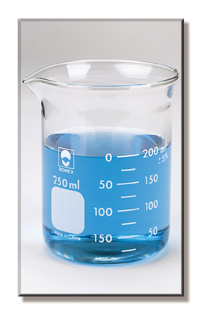 Homework
Construct a flip book to identify at least 10 laboratory equipment with their functions and illustration.
Rubric